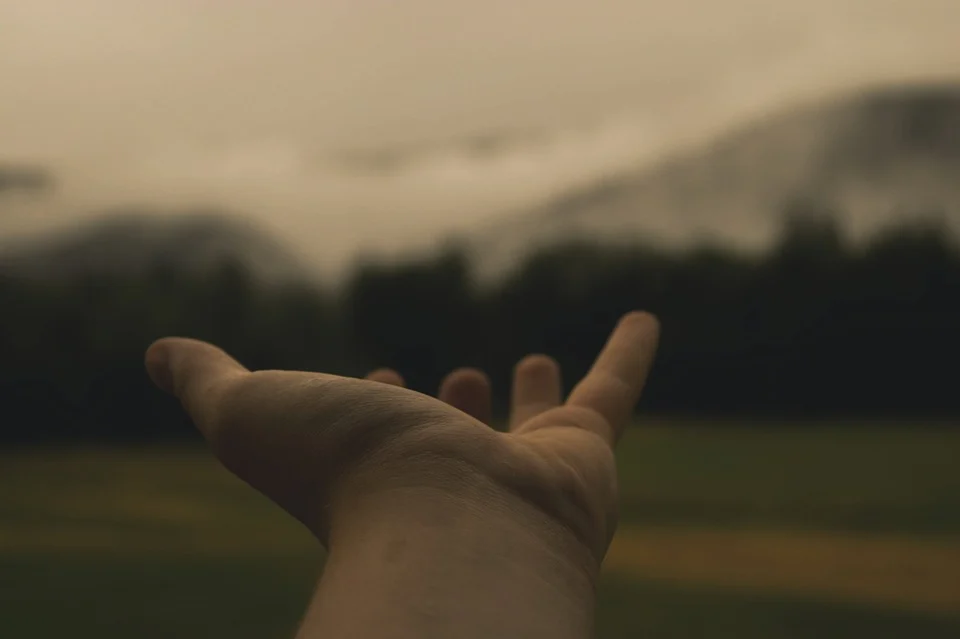 Preserve The Unity of The Spirit

(Ephesians 4:1-3)
The Pillars of Unity...
Humility
Isaiah 66:2
Philippians 2:3
Galatians 6:1
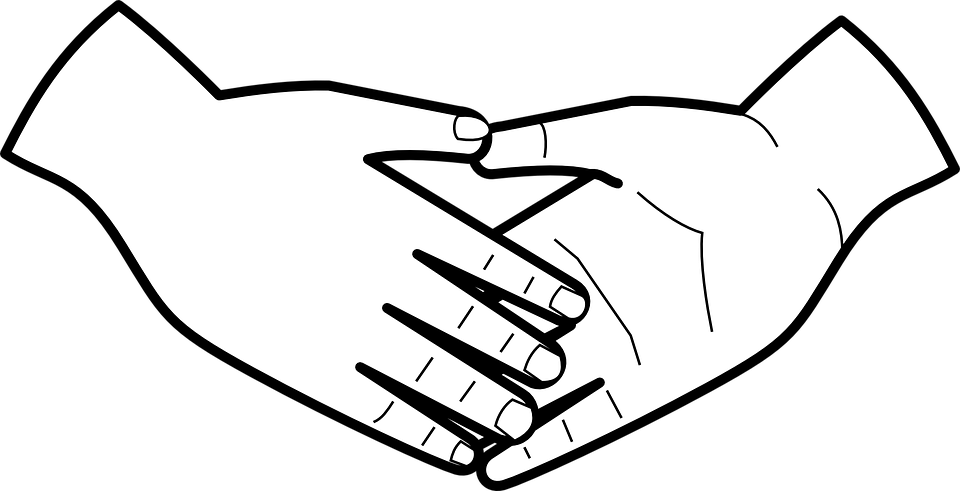 Ephesians 4:1-3
The Pillars of Unity...
Humility
Gentleness
Titus 3:2
Isaiah 42:2-3
Galatians 6:1
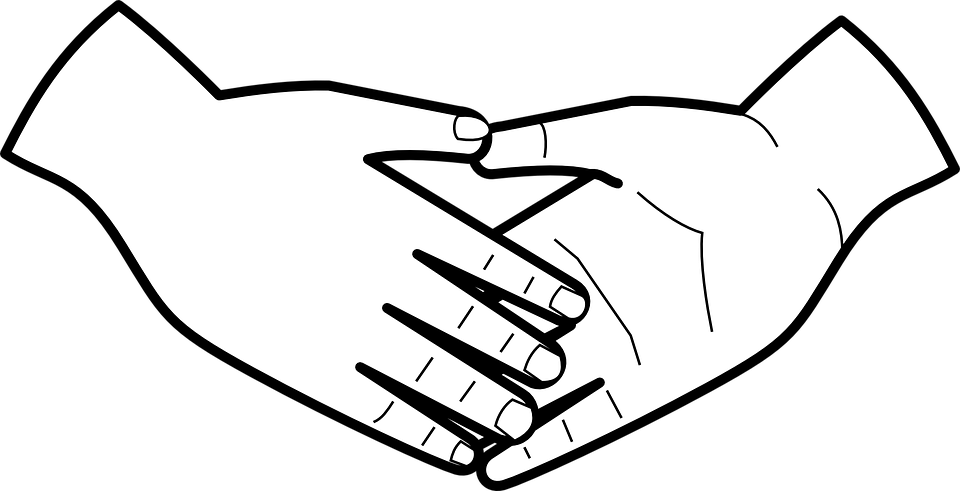 Ephesians 4:1-3
The Pillars of Unity...
Humility
Gentleness
Patience
Romans 2:4
Galatians 5:22
2 Timothy 4:2
Ecclesiastes 7:8
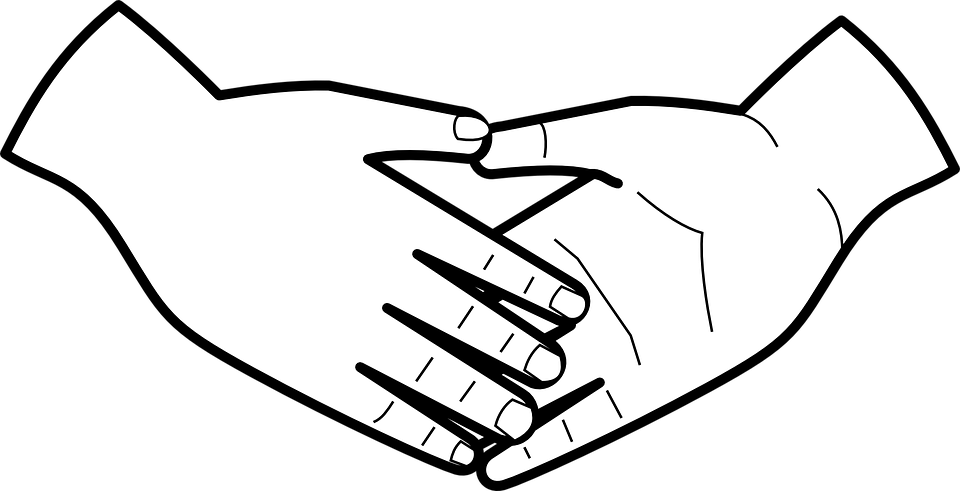 Ephesians 4:1-3
The Pillars of Unity...
Humility
Gentleness
Patience
Tolerance in love
Proverbs 19:11
Proverbs 10:12
1 Peter 4:8
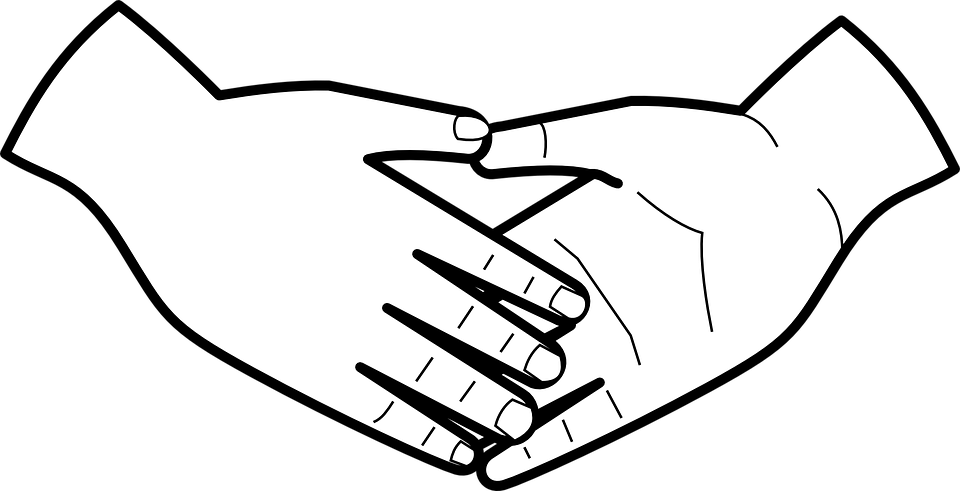 Ephesians 4:1-3